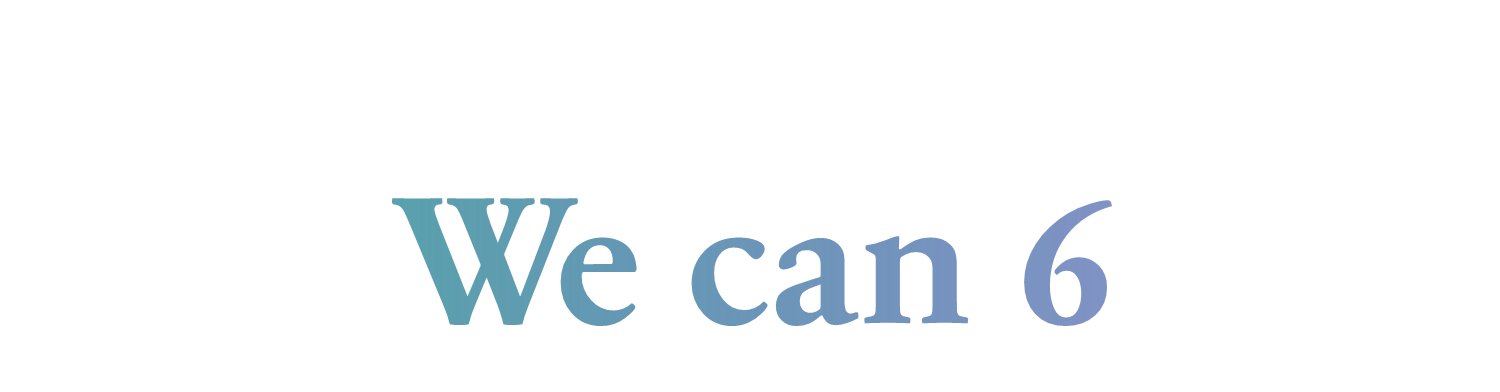 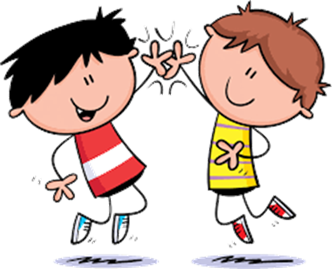 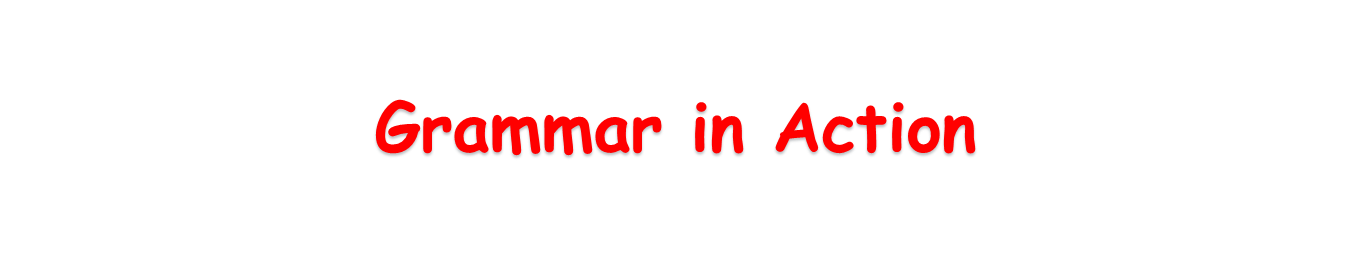 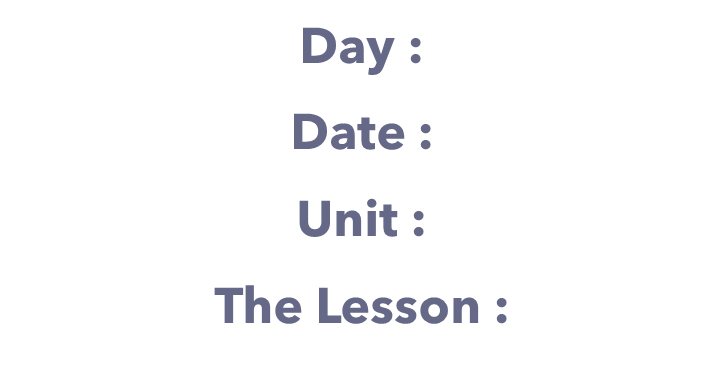 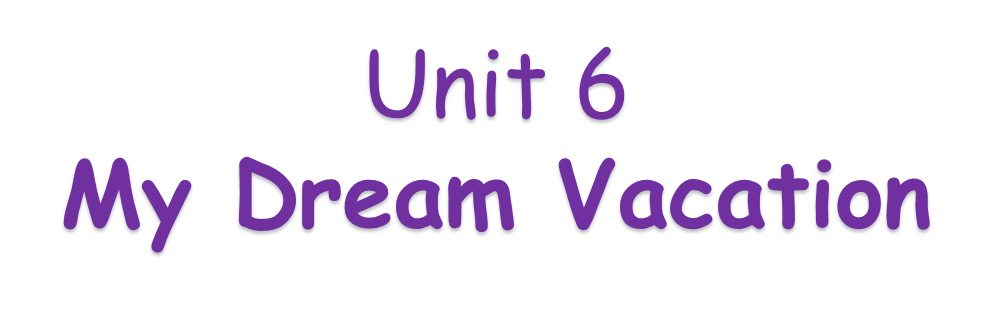 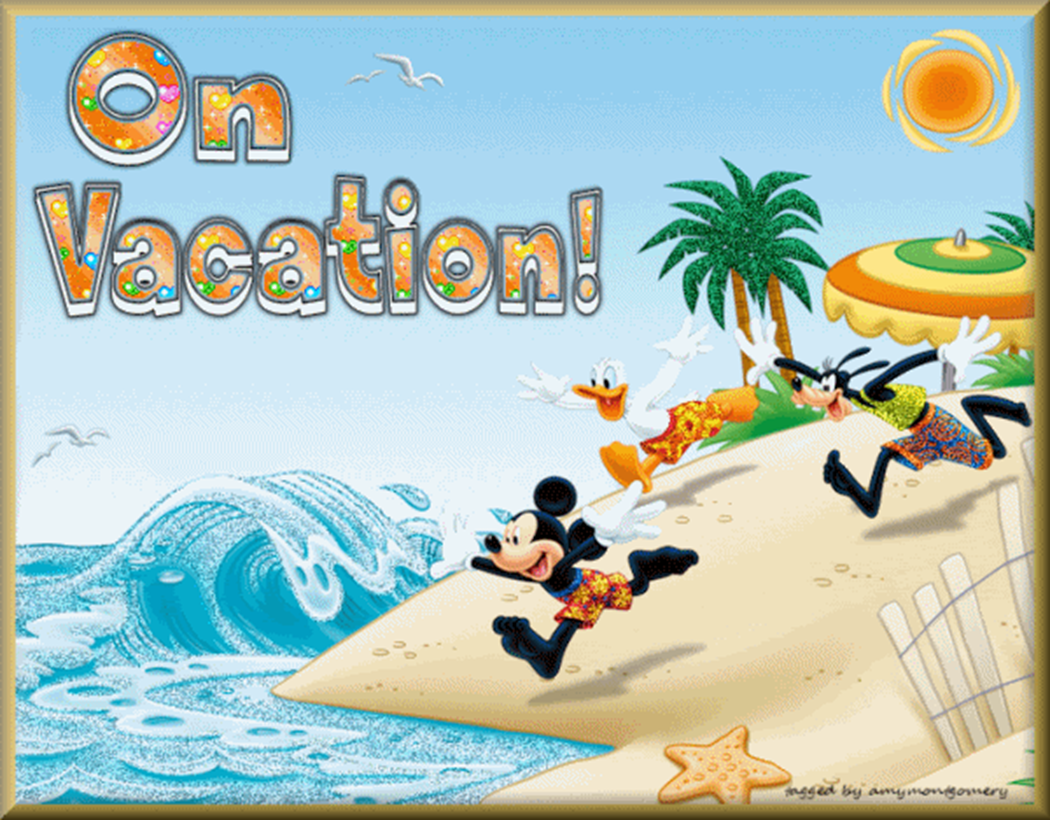 class rules
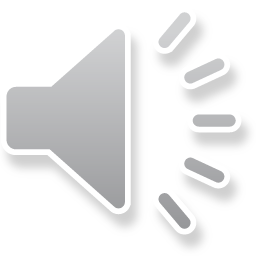 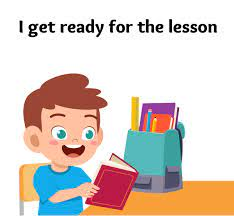 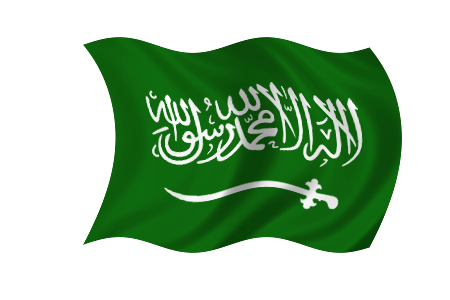 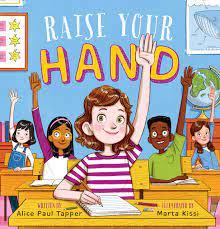 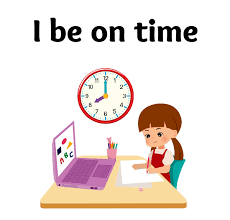 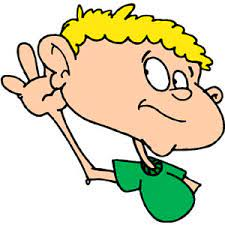 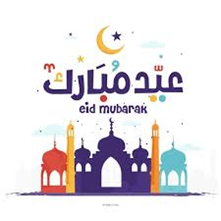 Listen to the teacher's explanation
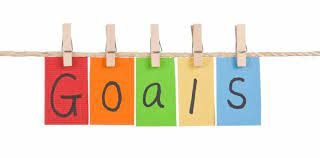 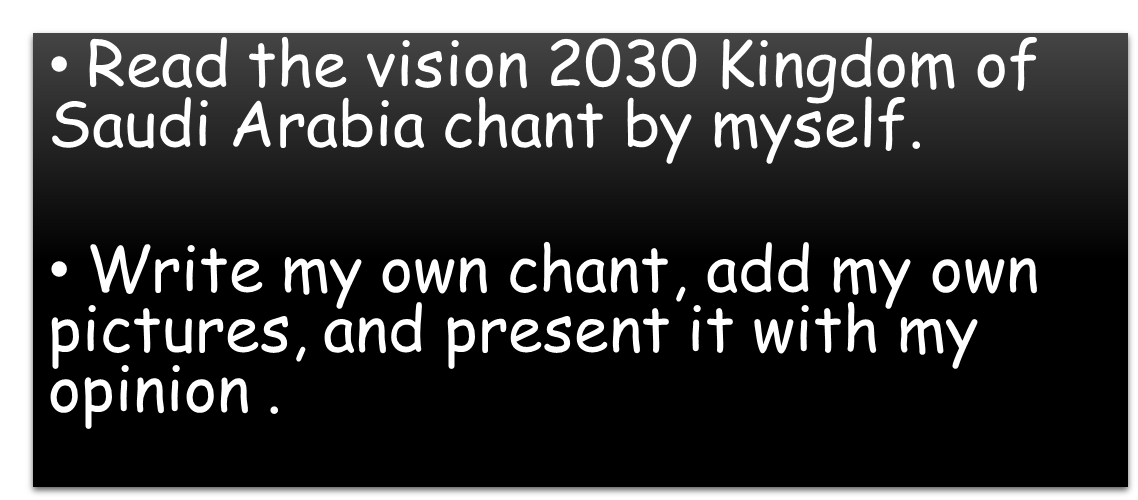 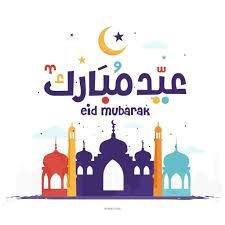 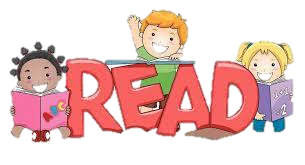 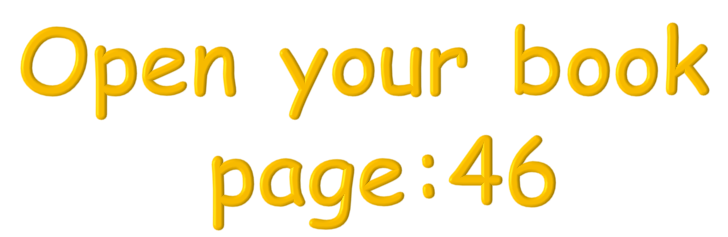 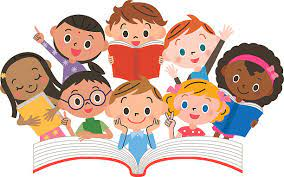 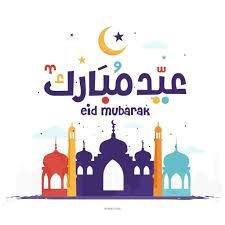 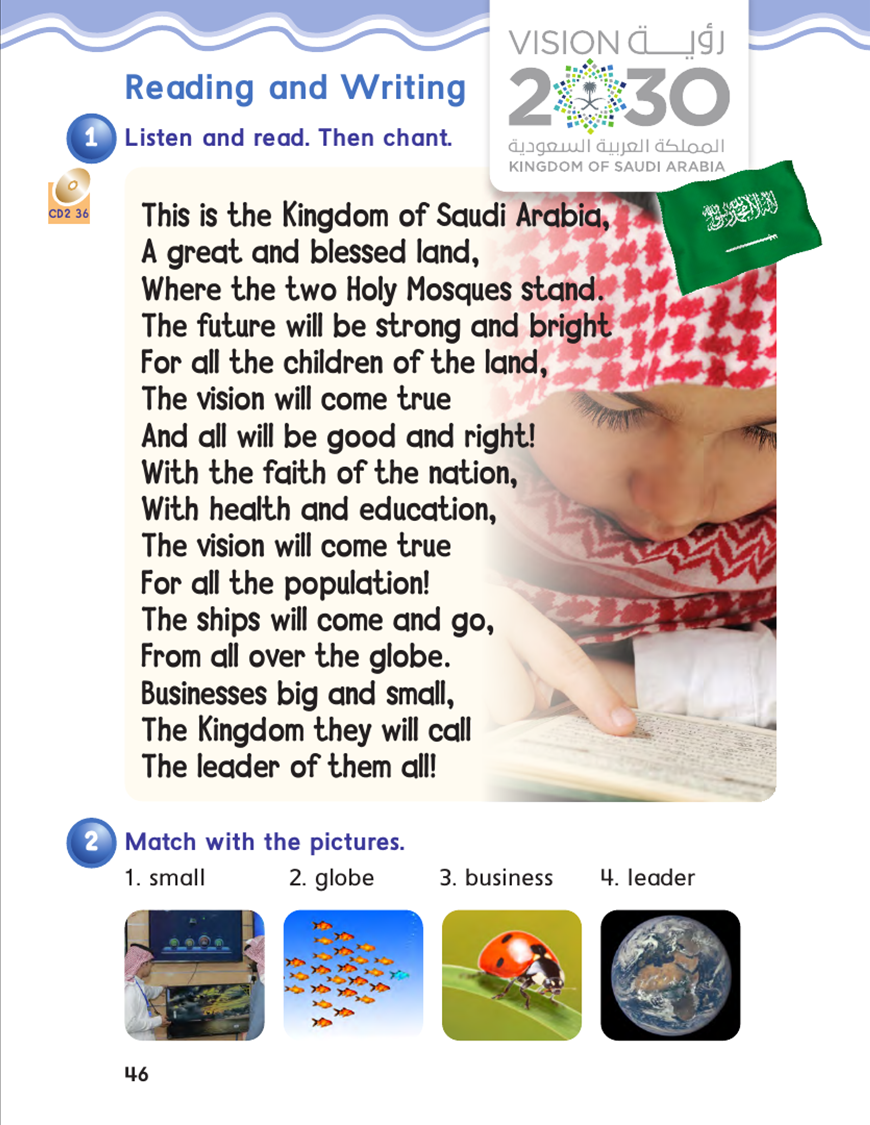 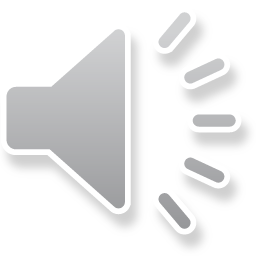 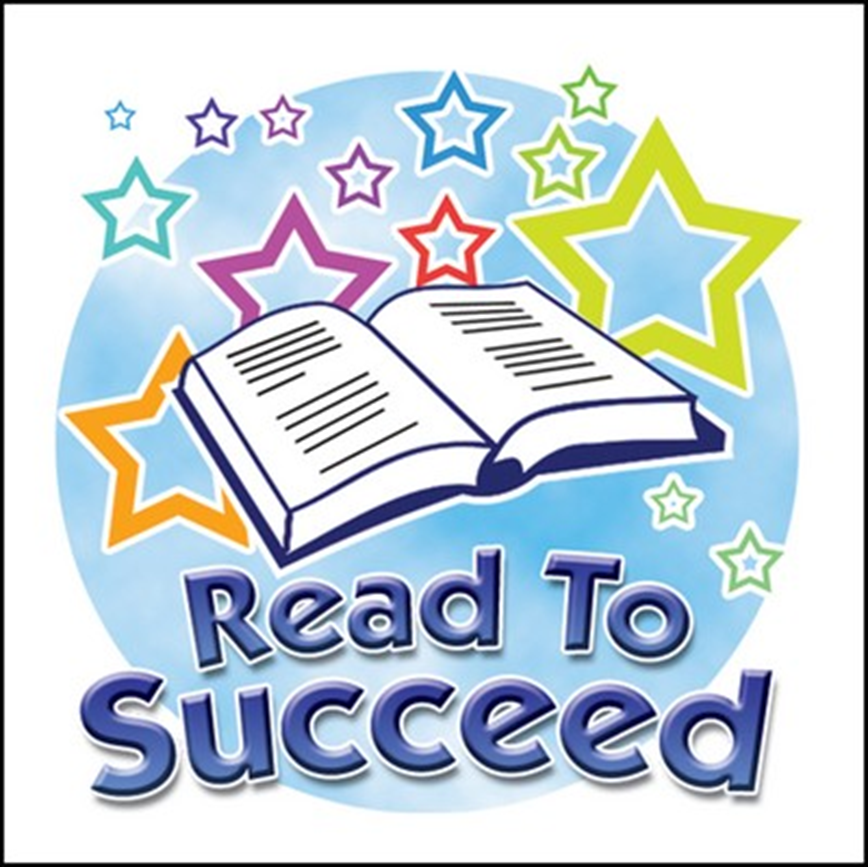 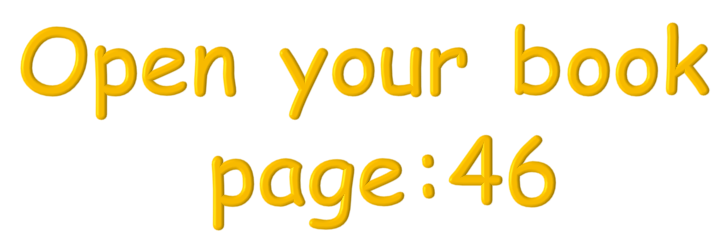 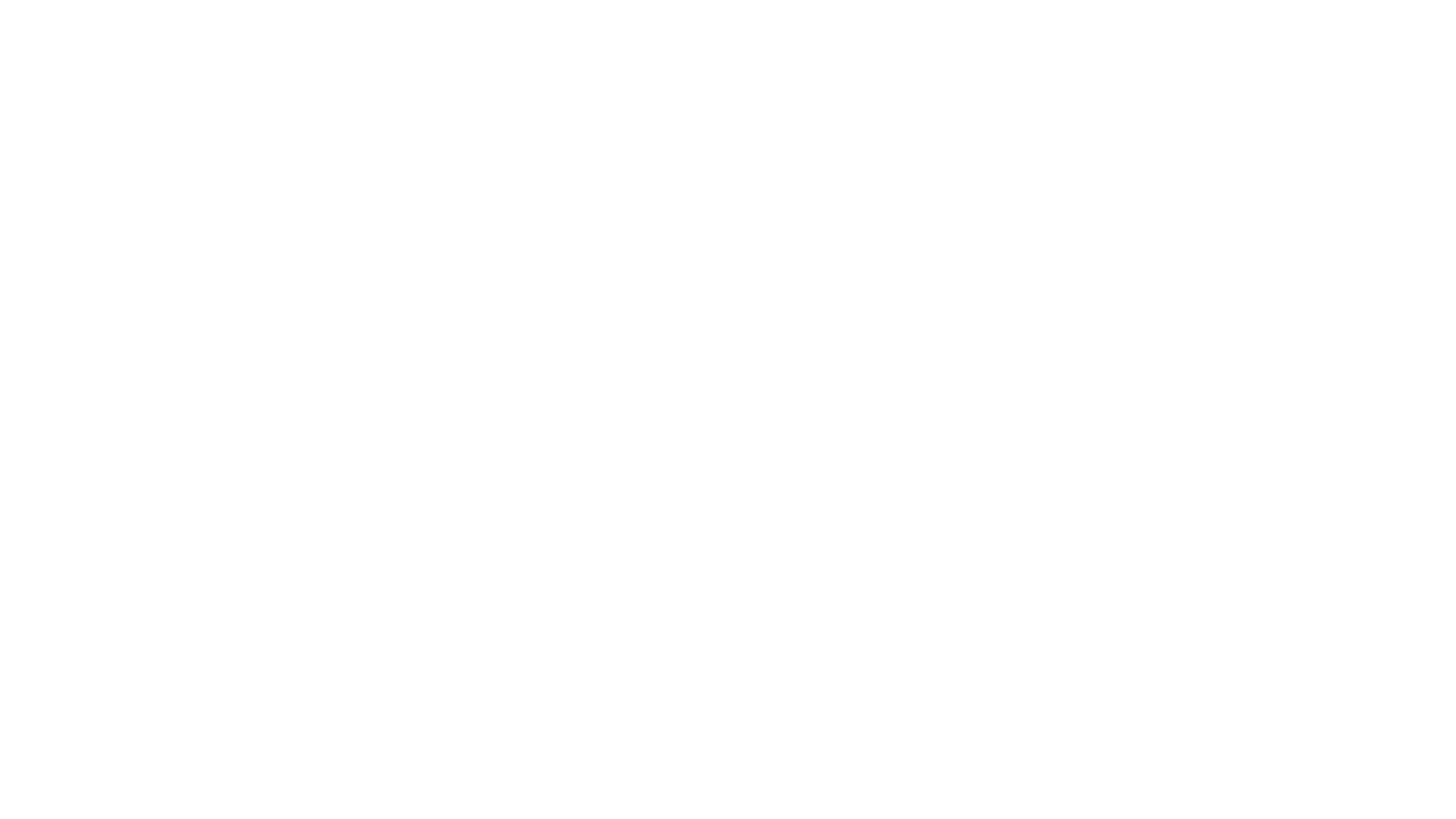 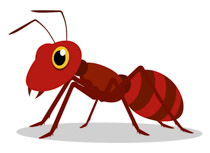 Small
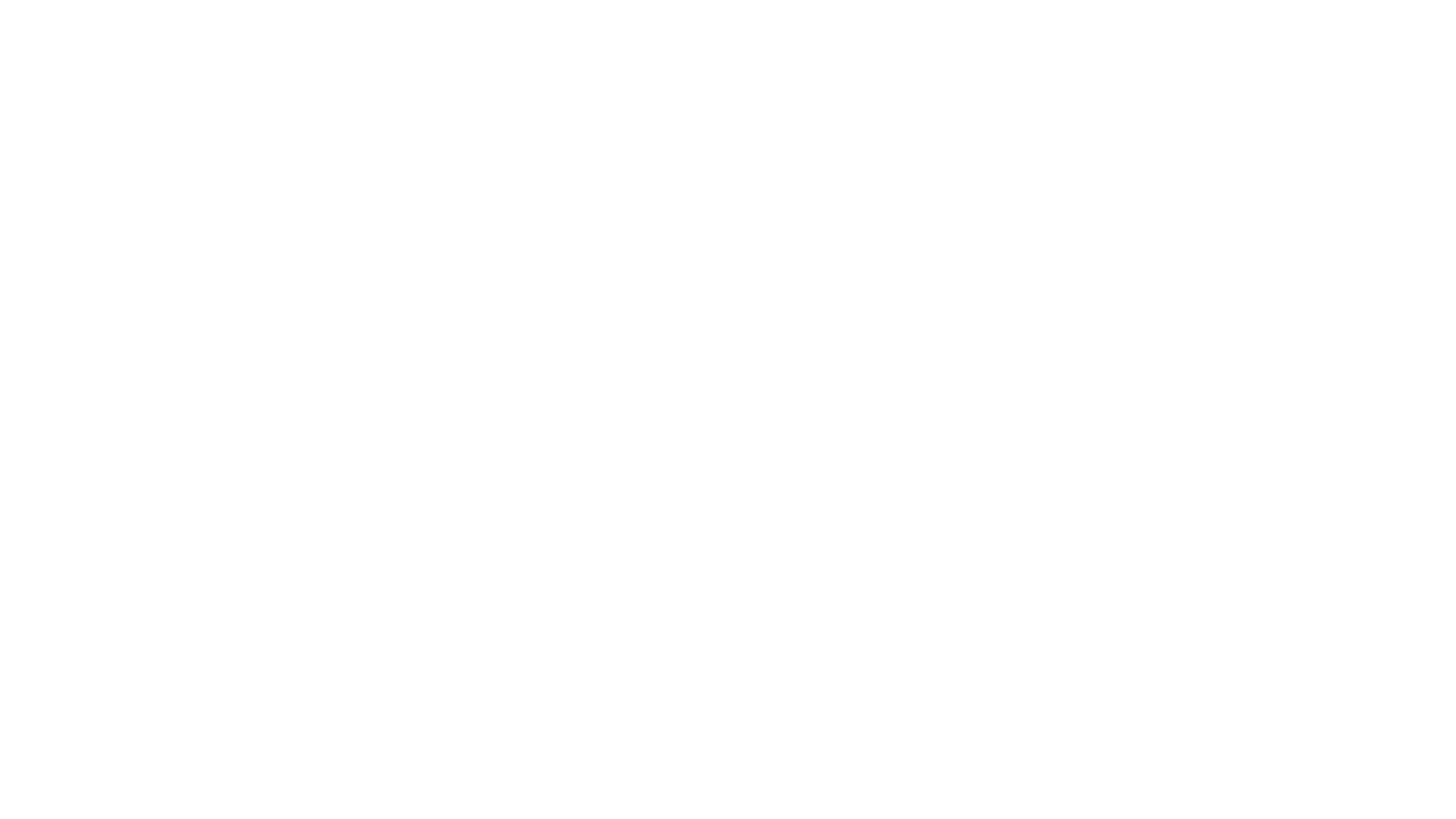 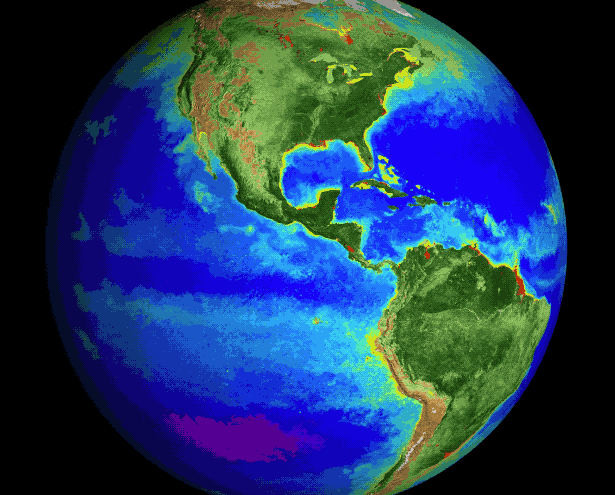 Globe
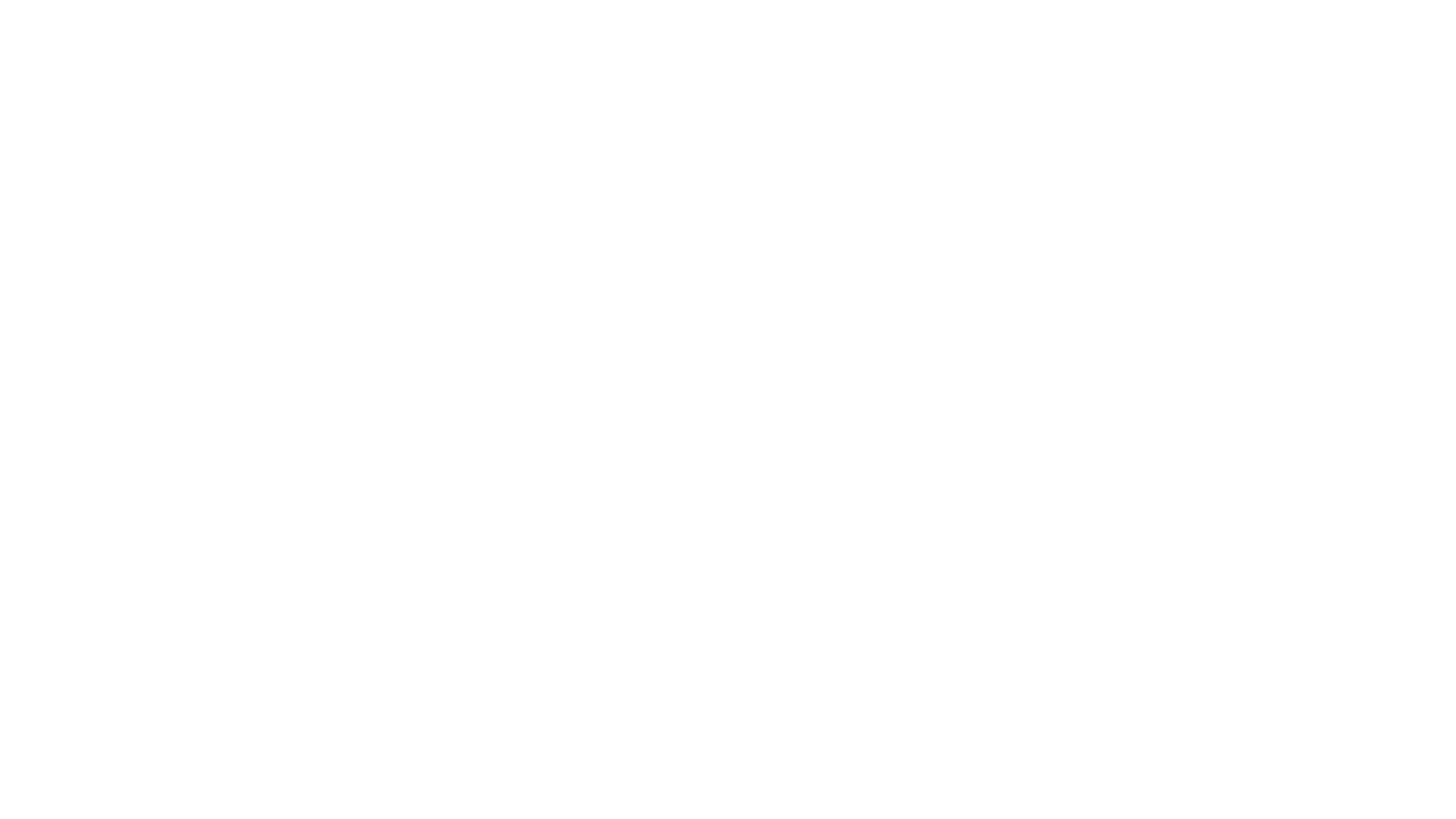 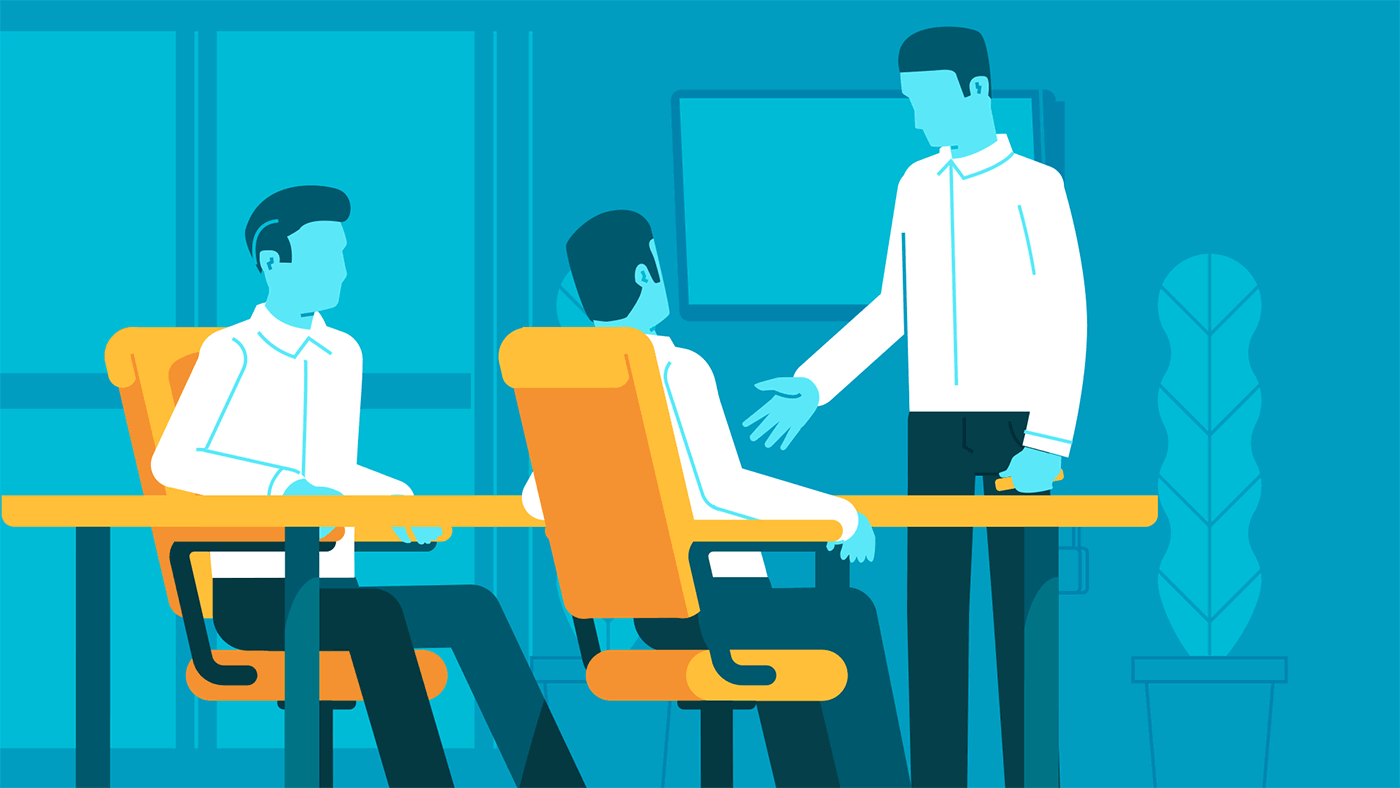 Business
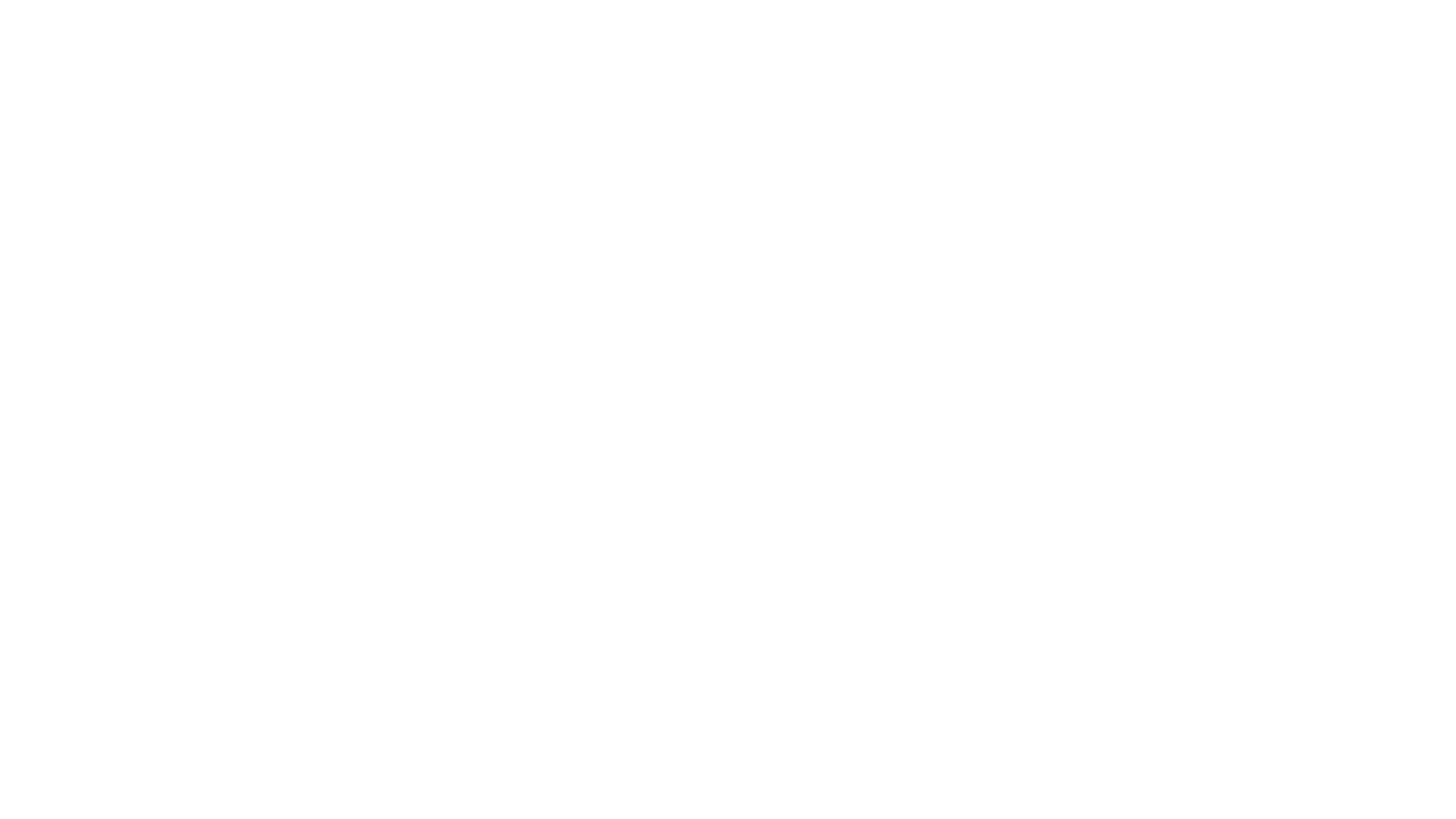 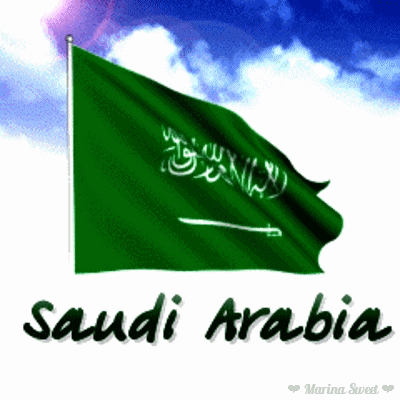 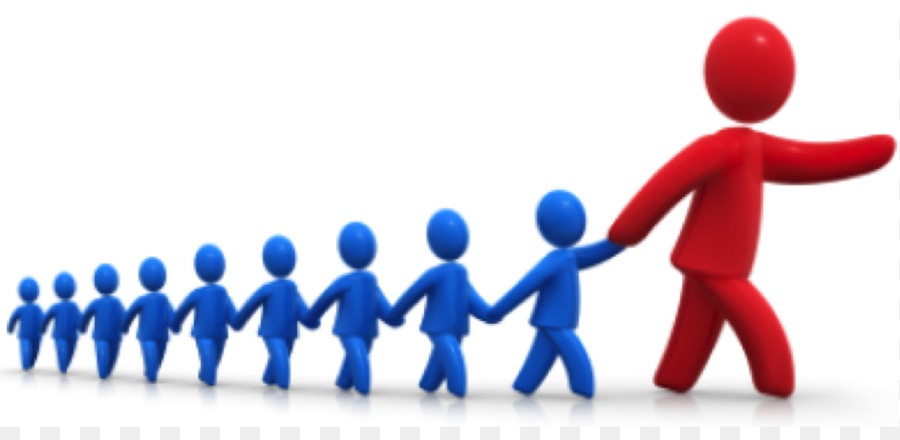 Leader
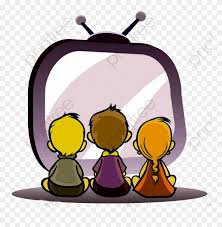 Watch
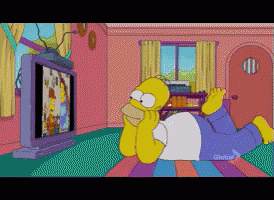 Vision 2030
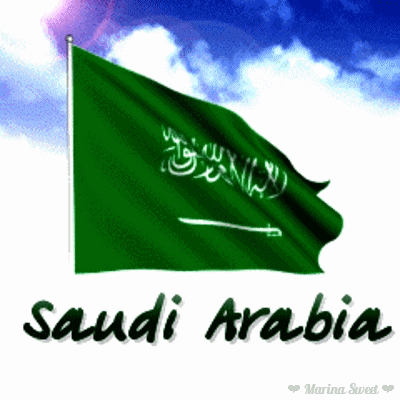 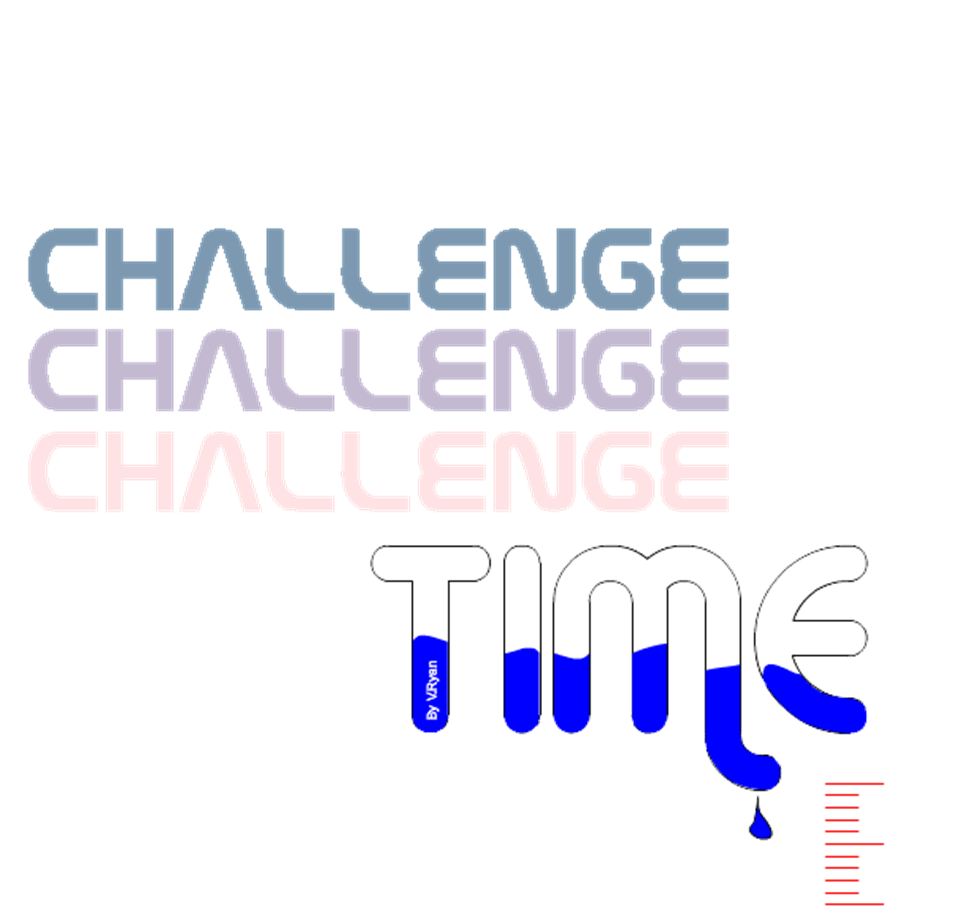 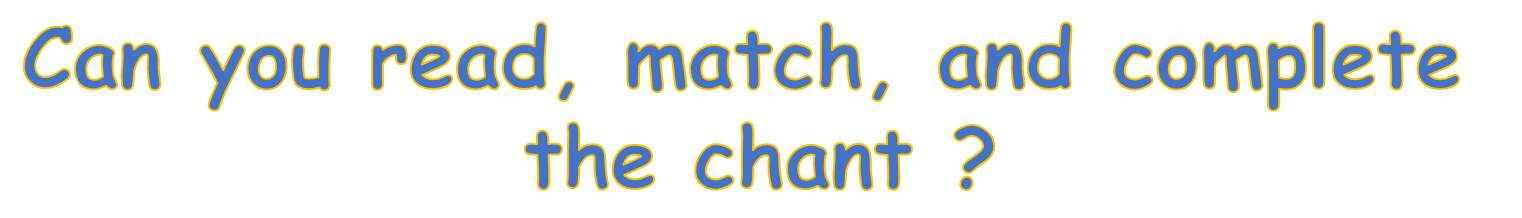 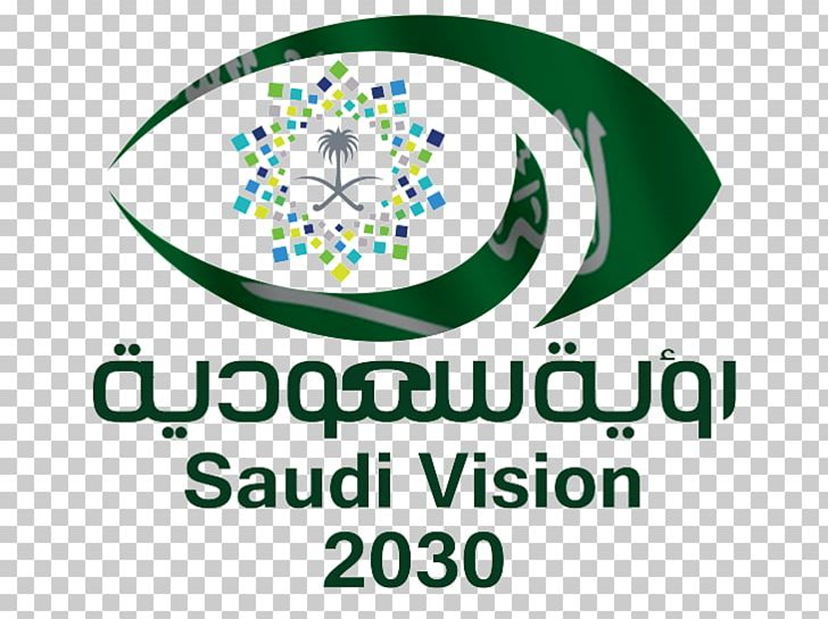 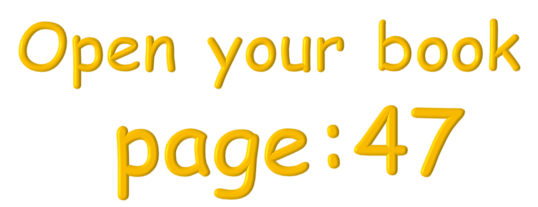 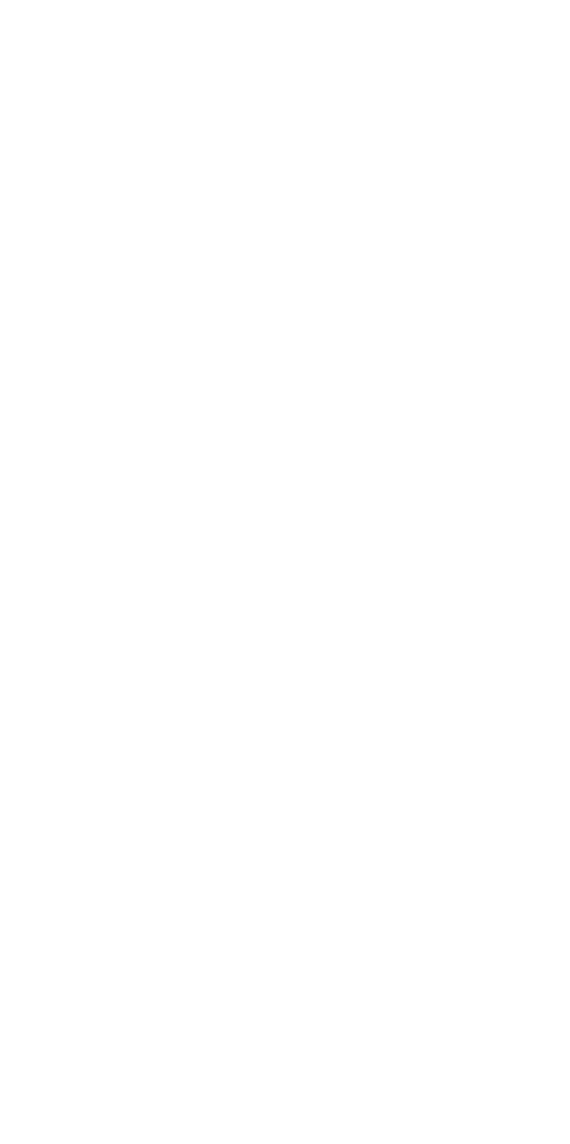 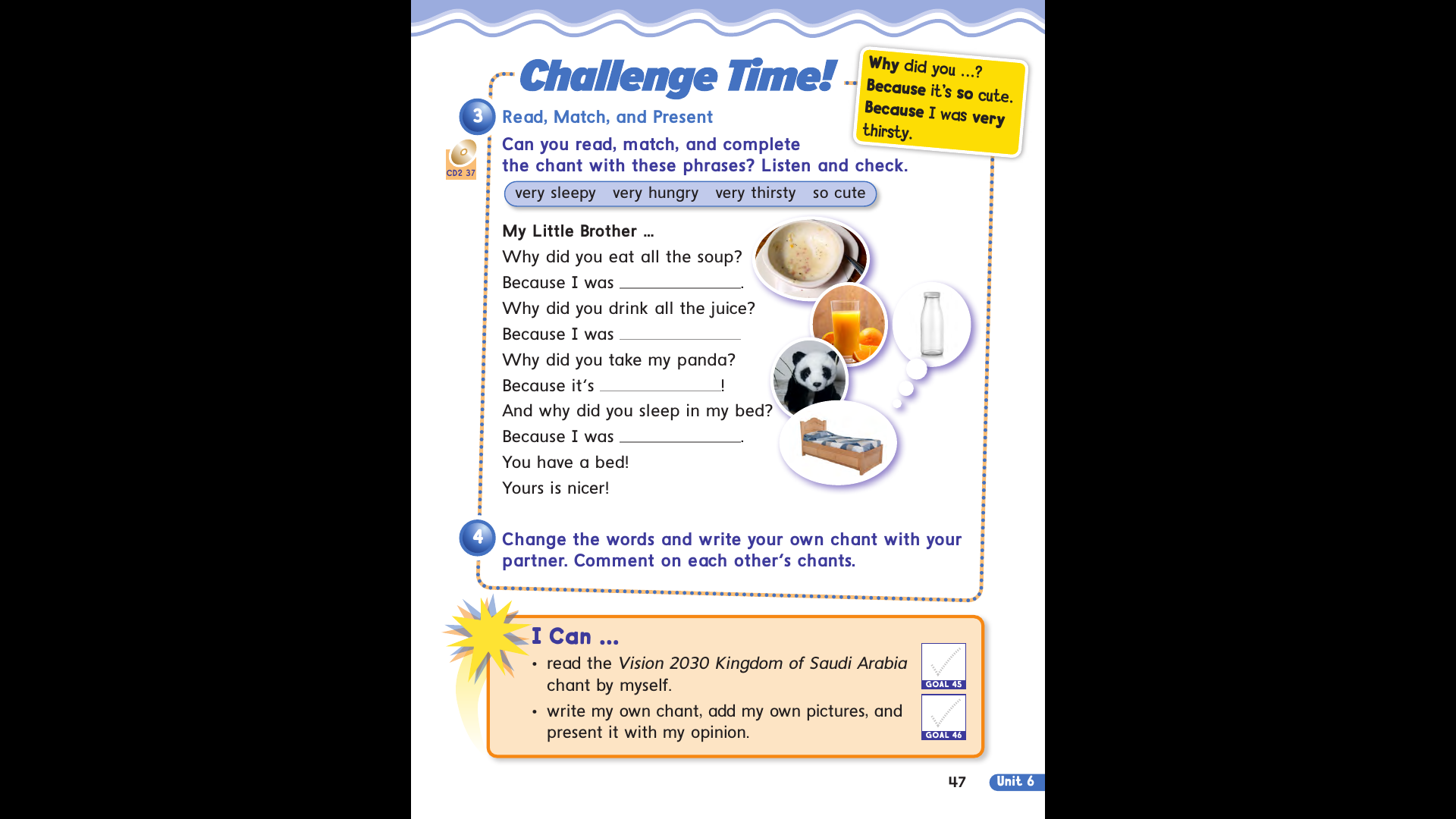 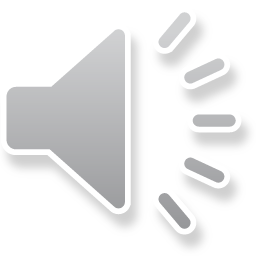 Very hungry
Very thirsty
So cute
Very sleepy
Why did you … ?
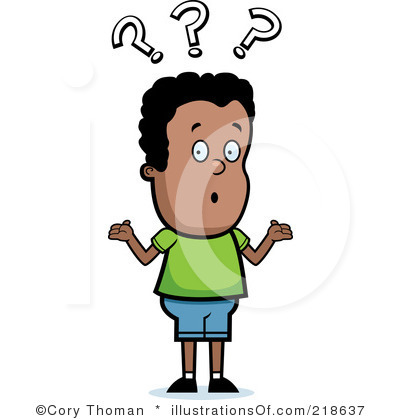 Because It’s  …
Because I was …
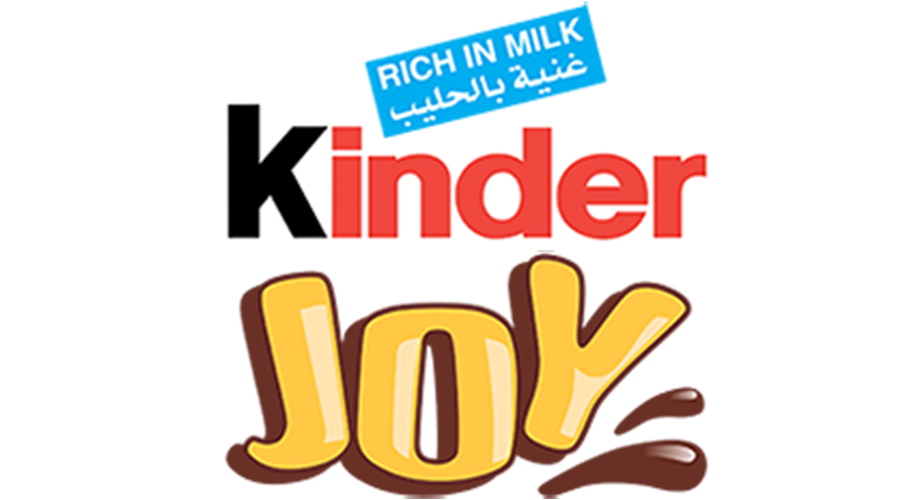 لعبة
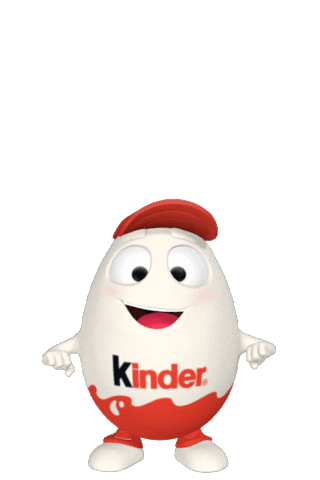 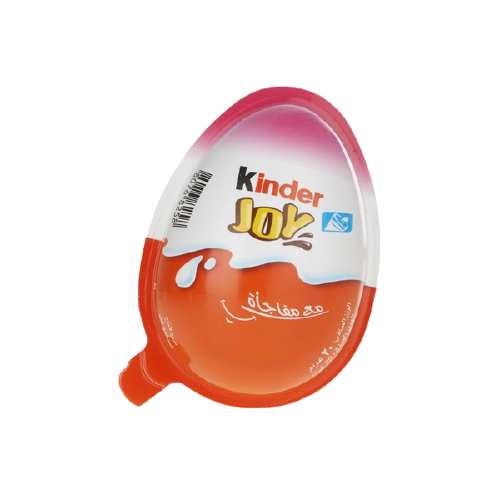 ابدأ
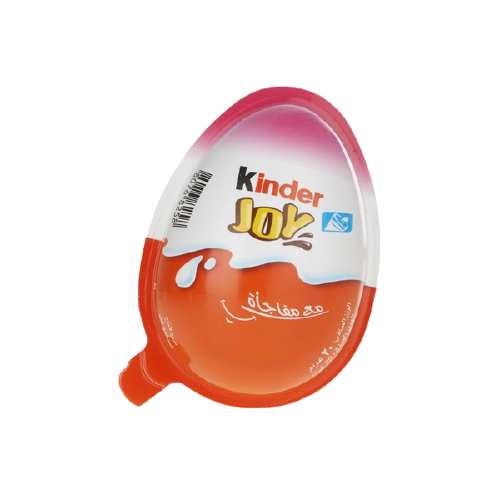 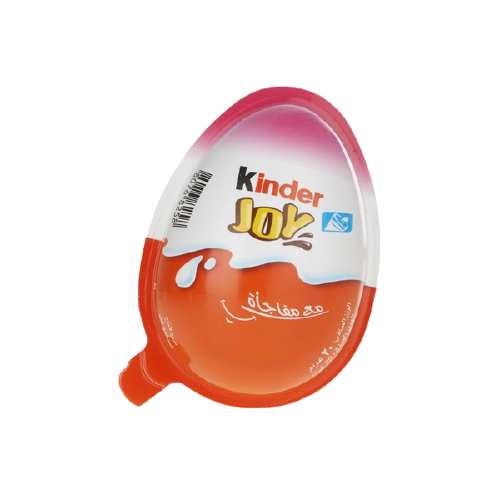 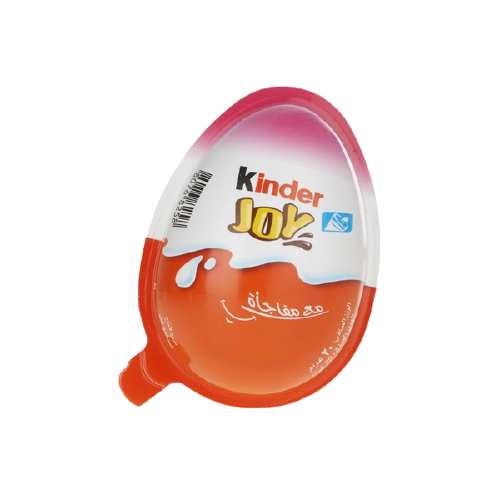 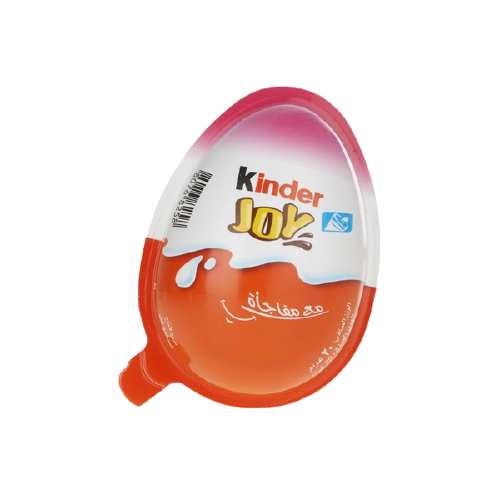 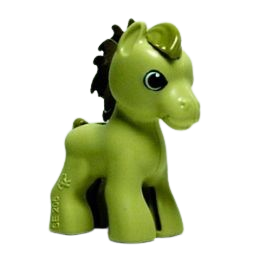 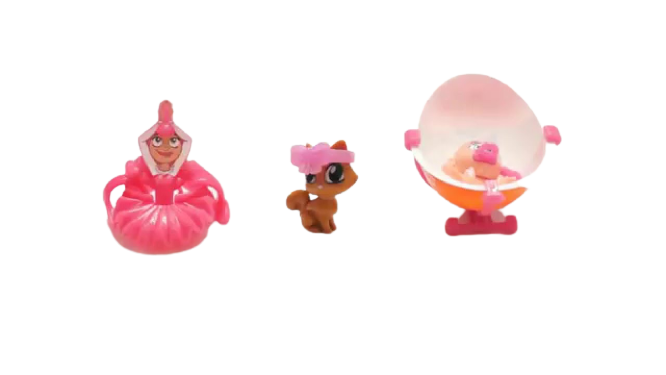 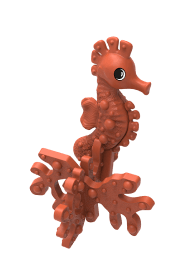 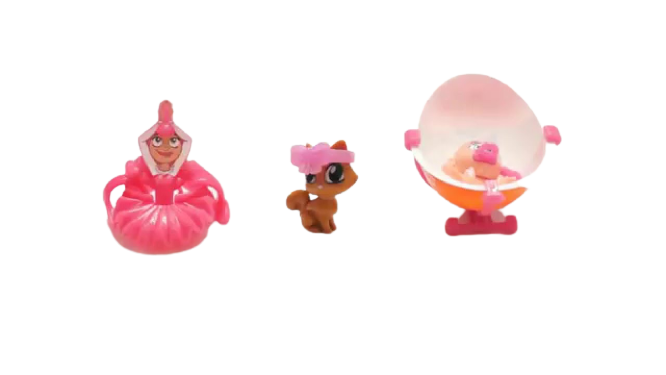 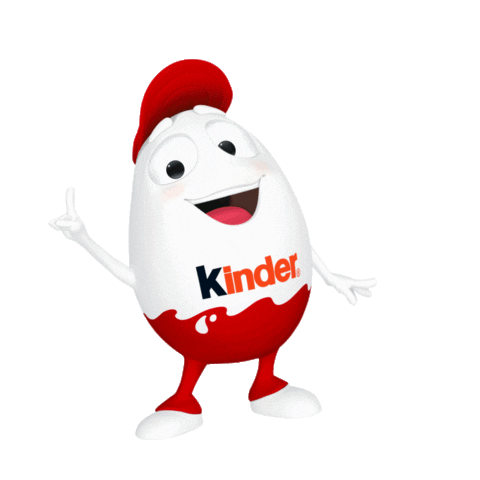 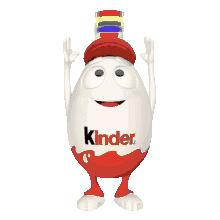 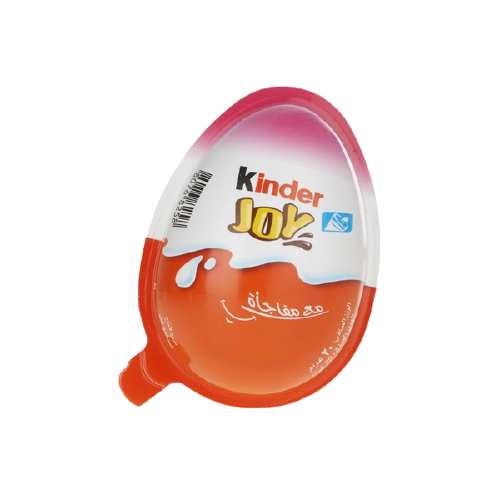 Why did you eat all the soup ?
Because I was ...............................
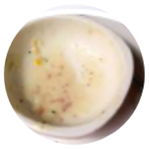 so cute
very hungry
very sleepy
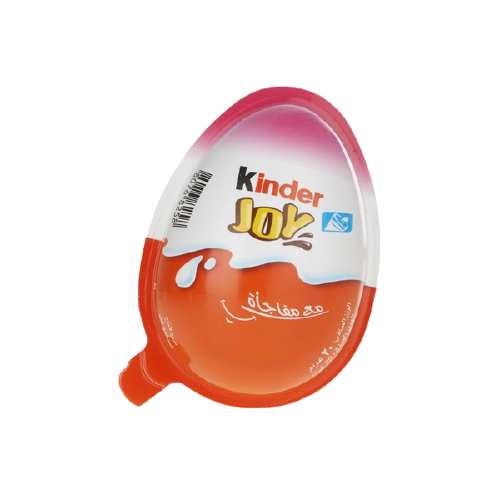 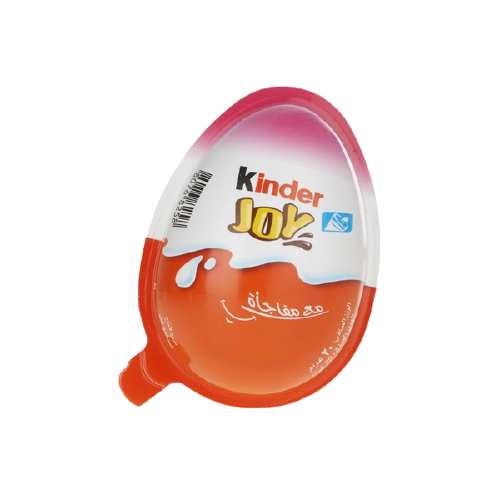 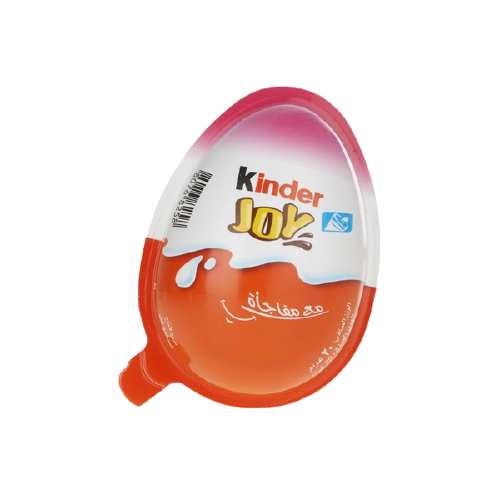 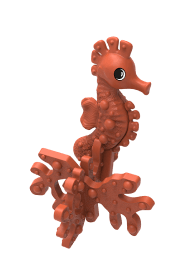 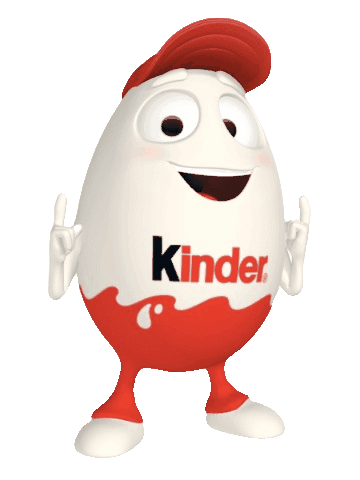 And Why did you sleep in my bed ?                Because  I was ...............................
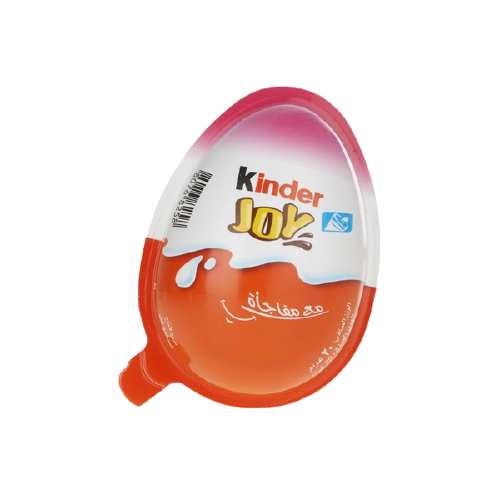 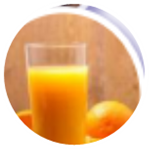 very thirsty
so cute
very sleepy
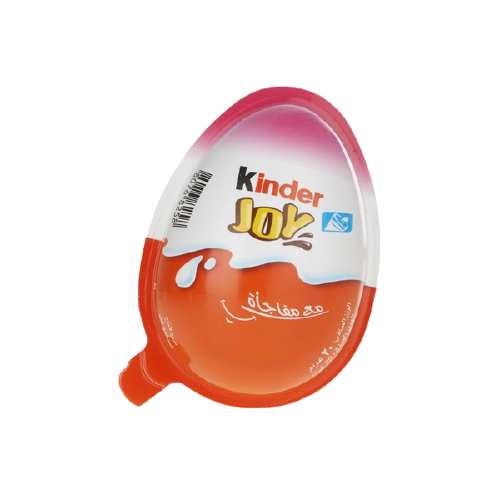 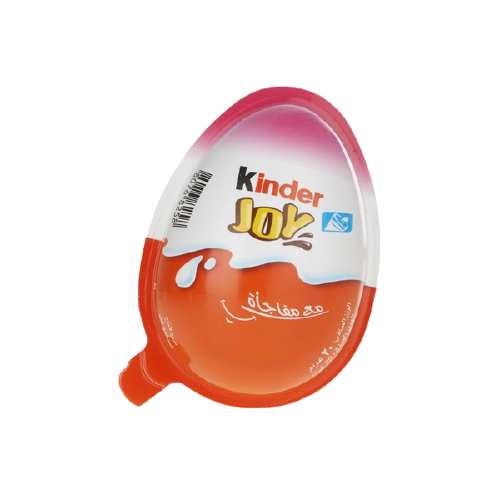 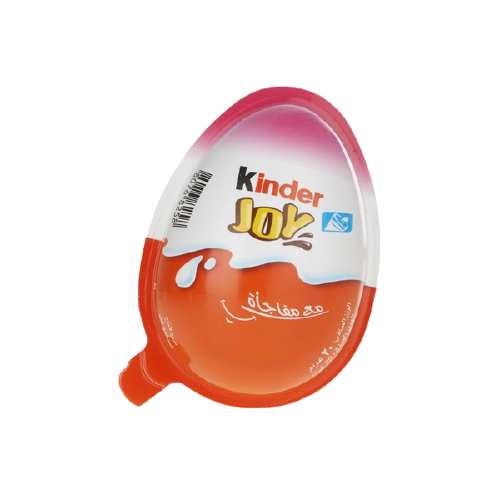 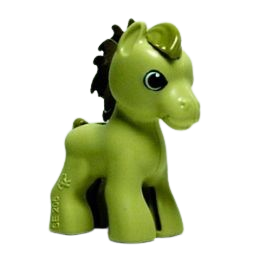 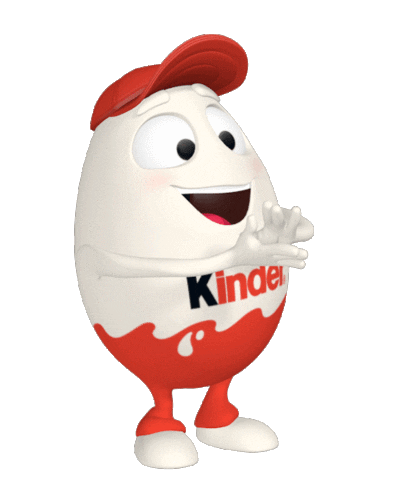 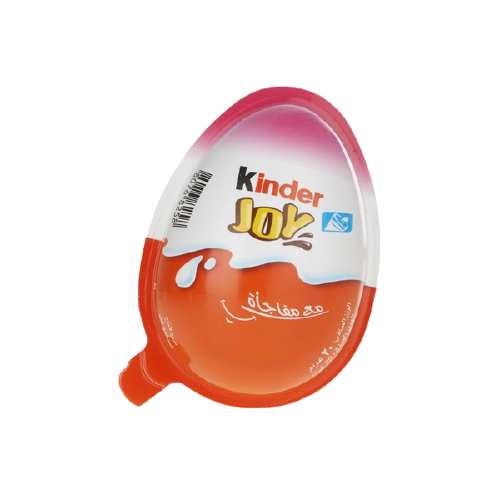 And Why did you sleep in my bed ?                Because  I was ...............................
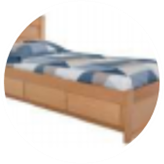 very thirsty
very sleepy
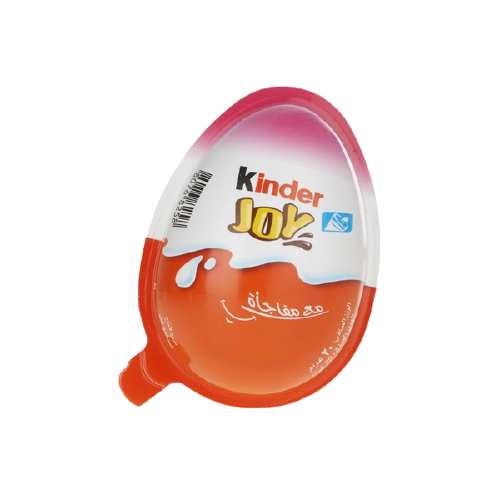 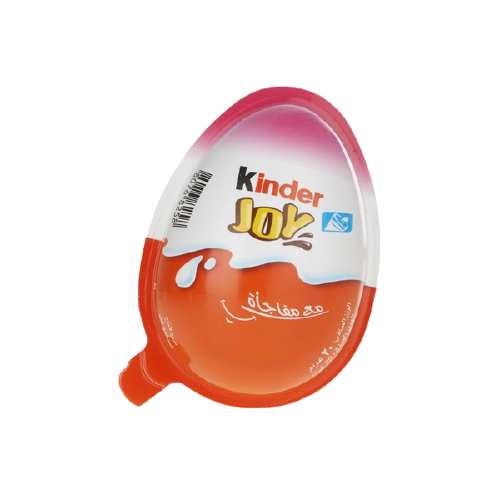 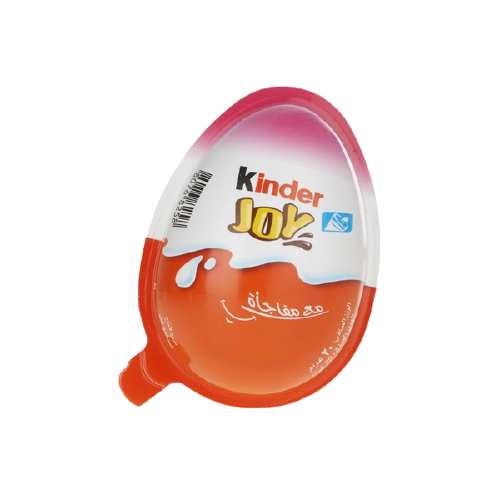 very hungry
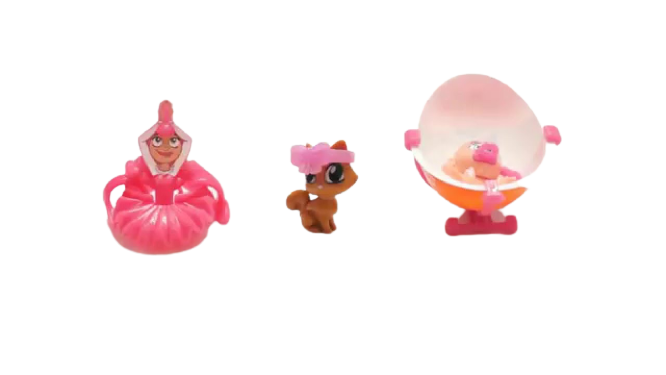 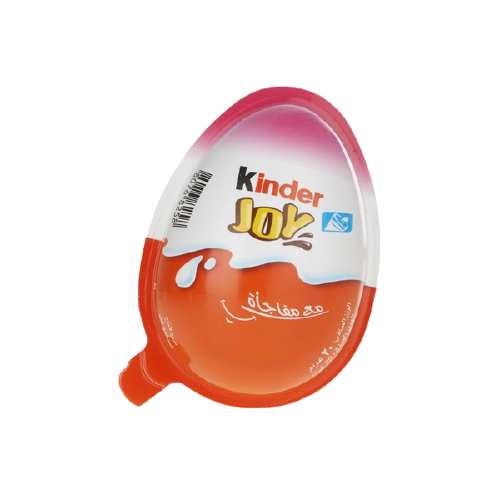 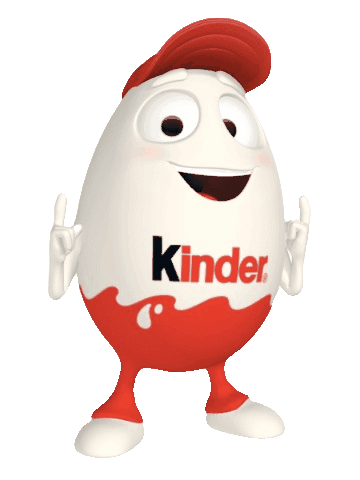 Why did you take my panda? 
Because  it's ...................................
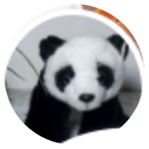 so cute
very hungry
very sleepy
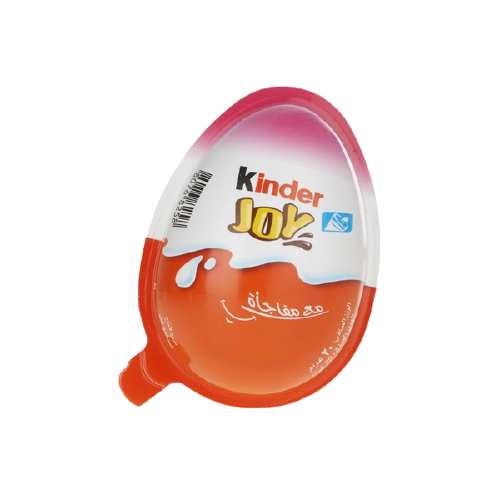 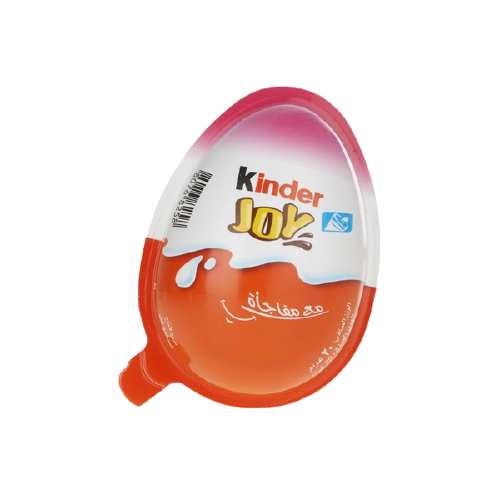 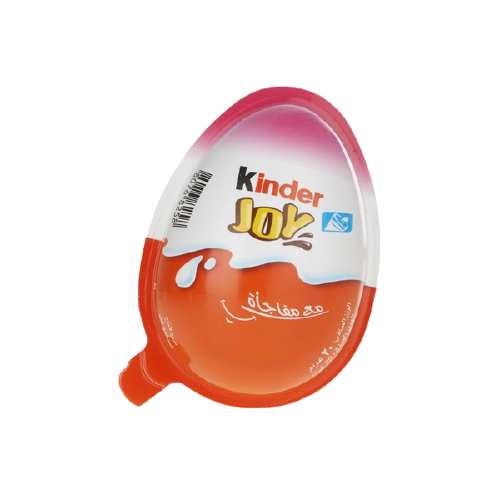 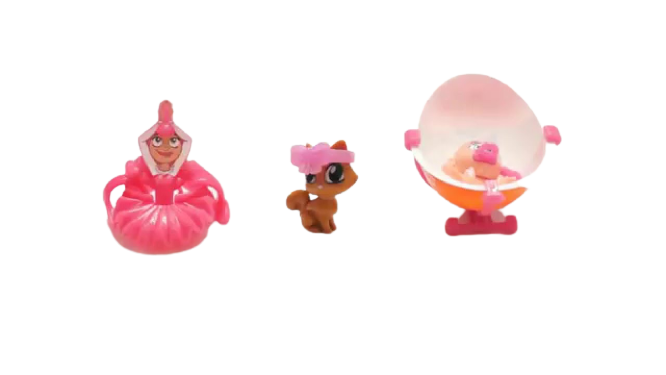 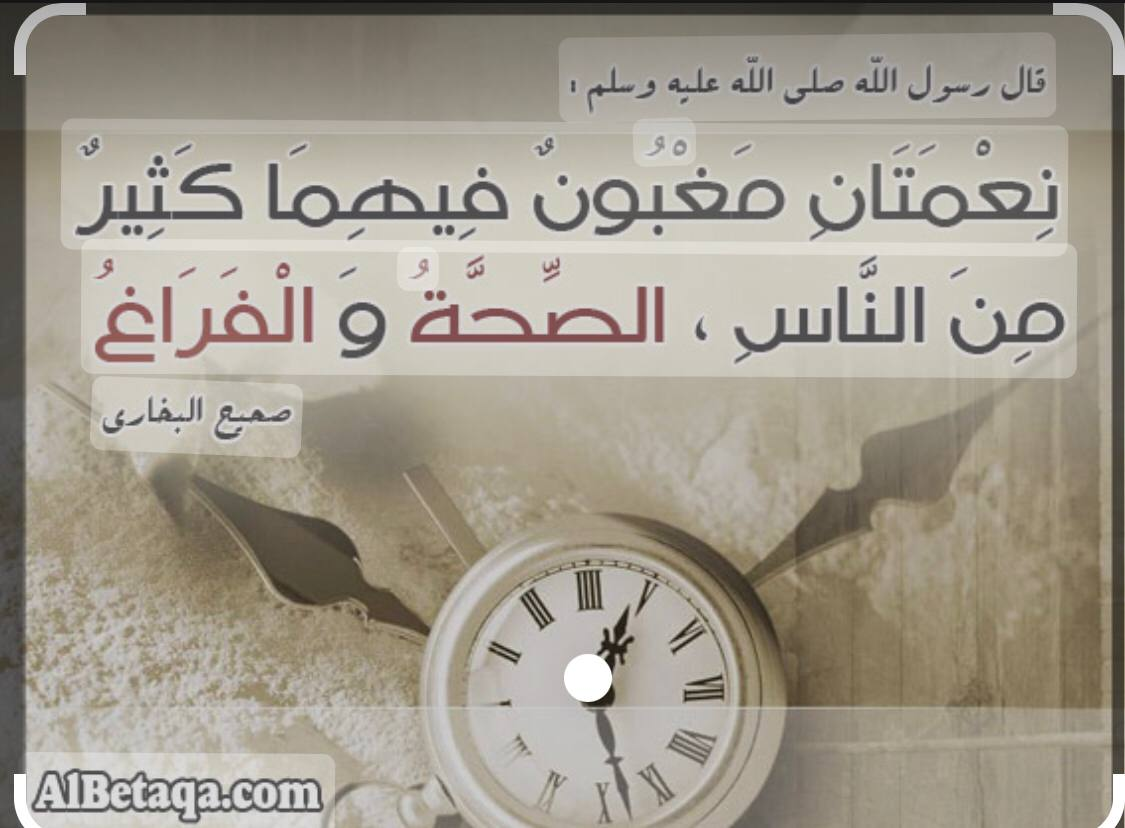 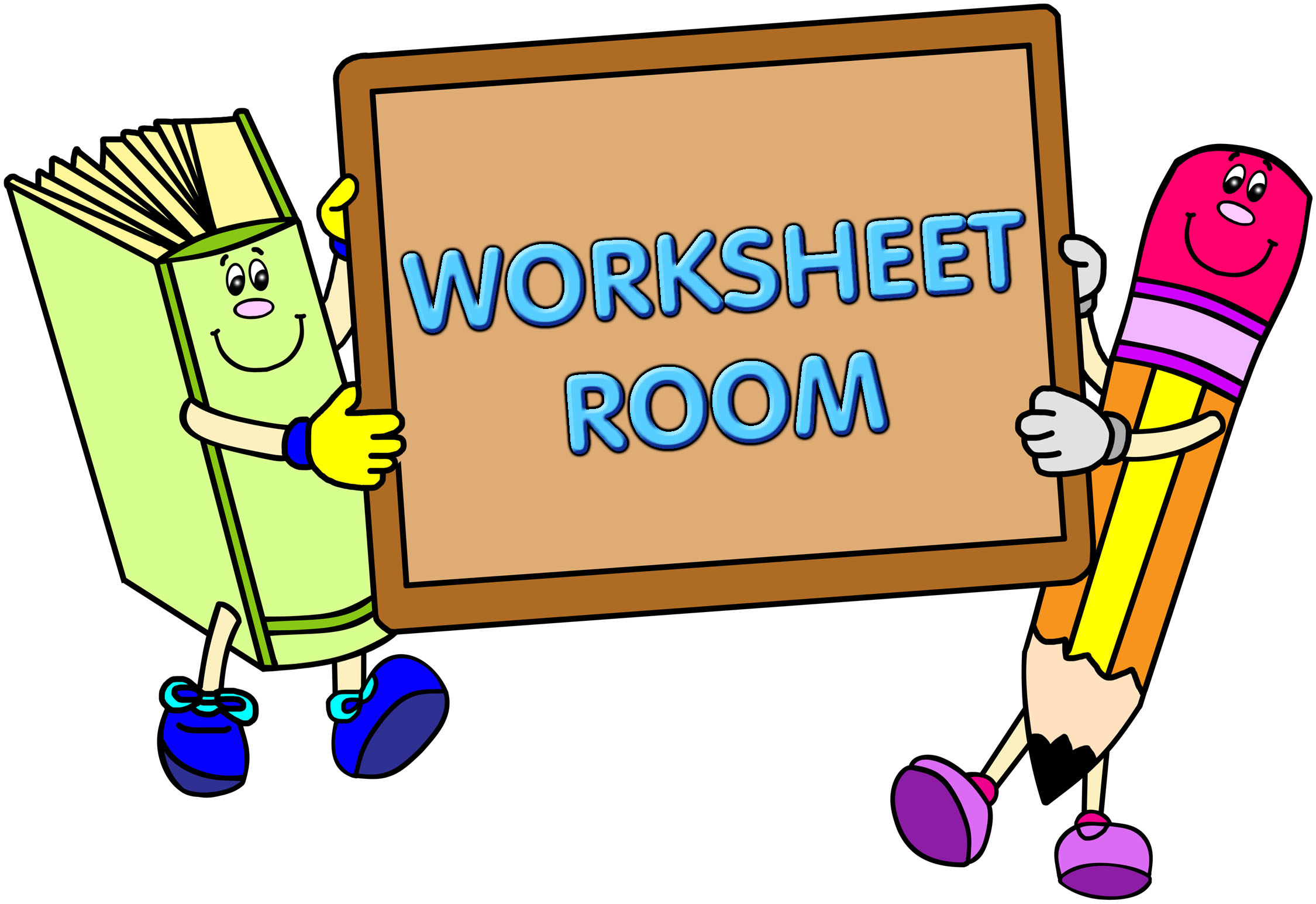 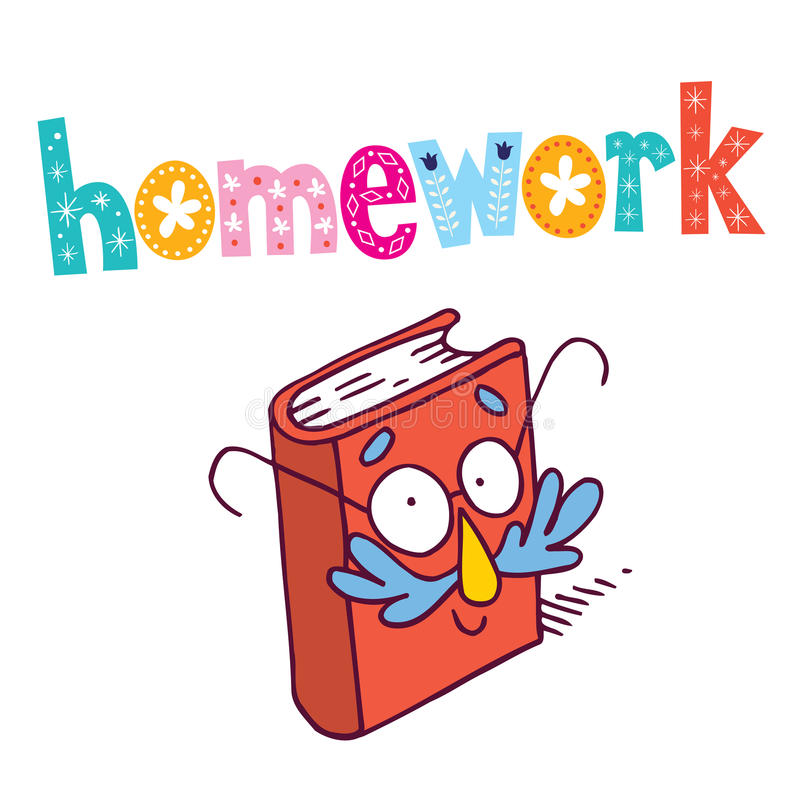 H.W Page : 115+116